ttH Searches and Higgs couplings at the LHC
Ricardo Gonçalo, LIP
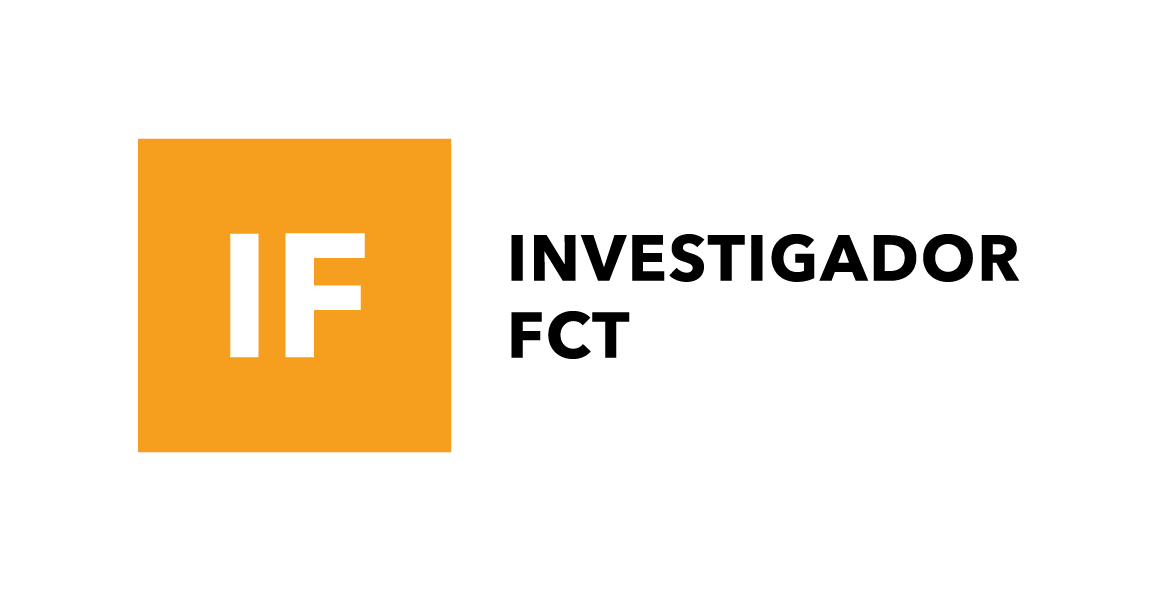 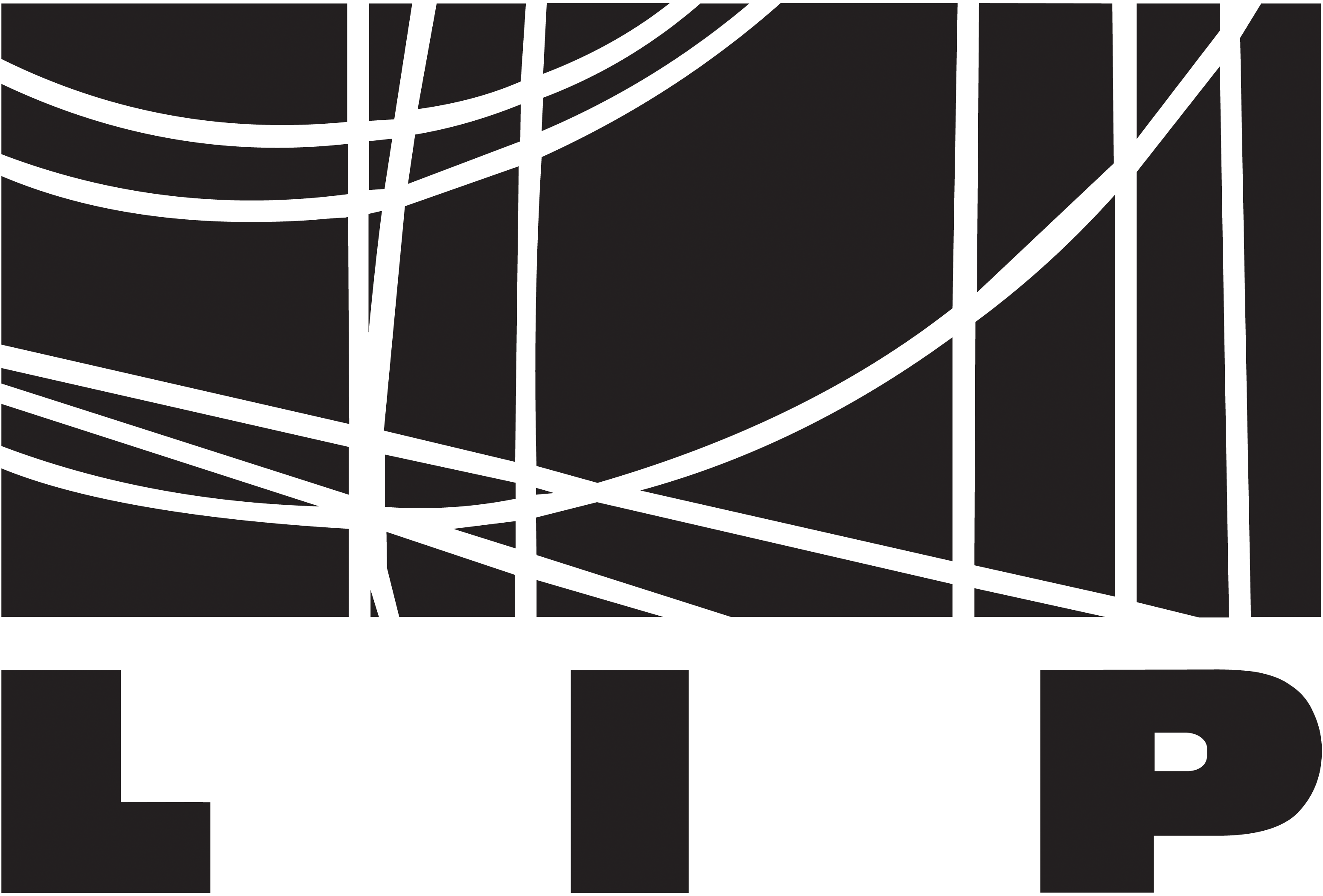 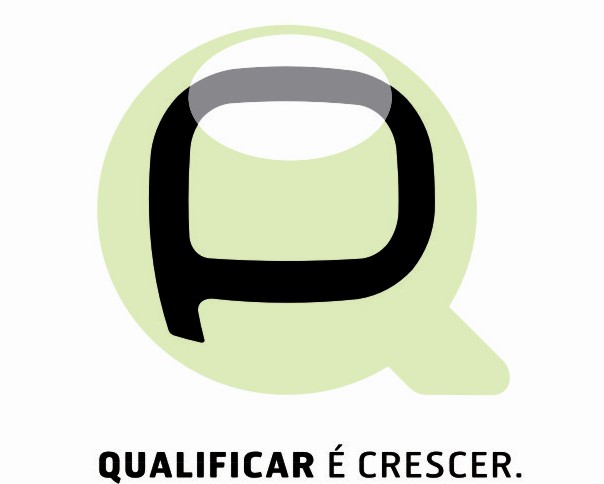 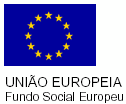 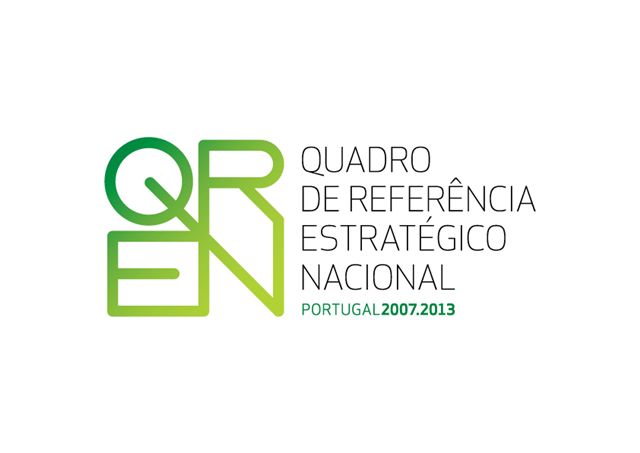 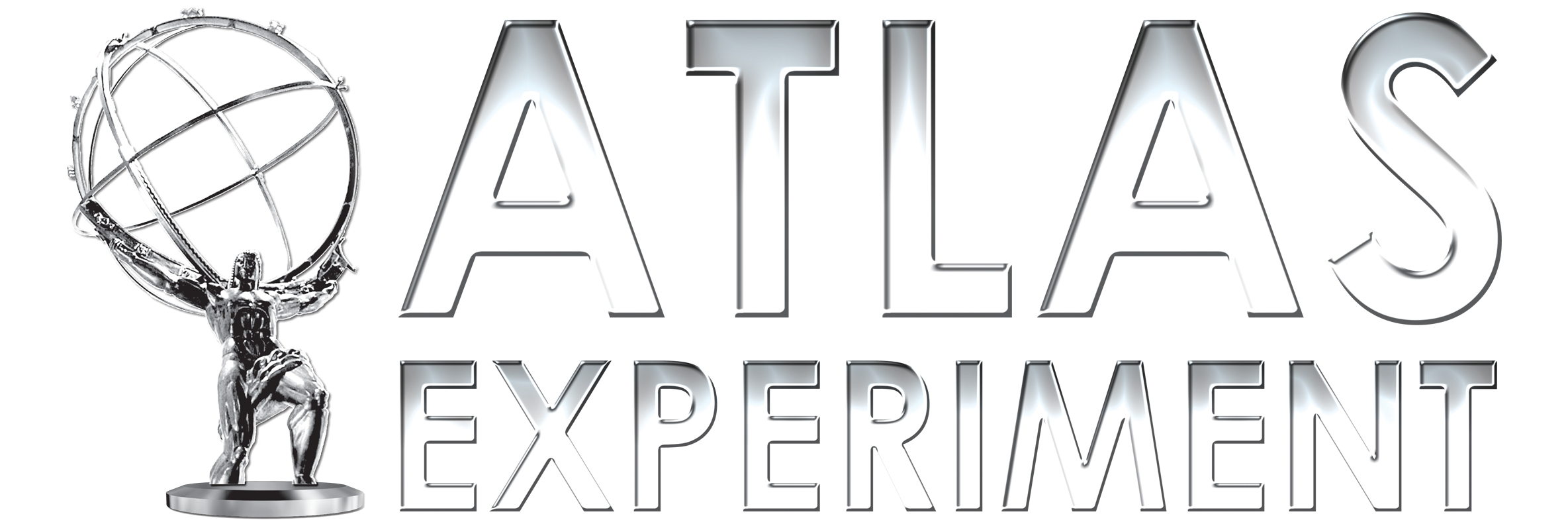 Outline
Discovery of the Higgs boson
What have we learned so far?
Exploring Higgs couplings
The road ahead (& my own favourite)
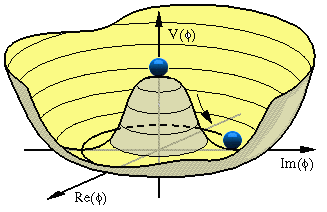 1/30/14
R. Gonçalo - New Worlds 2014
2
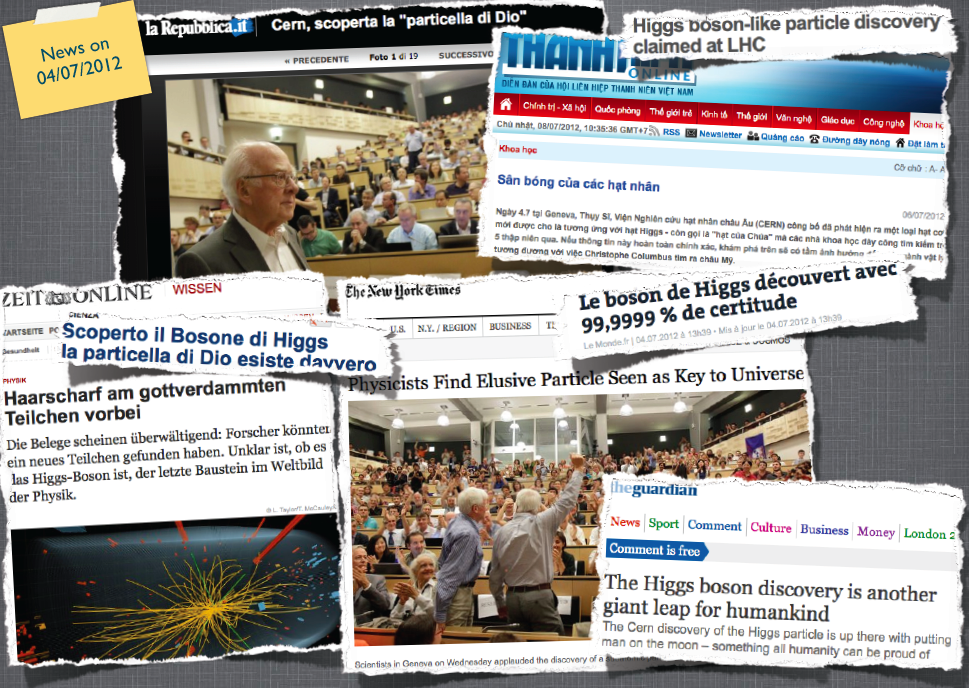 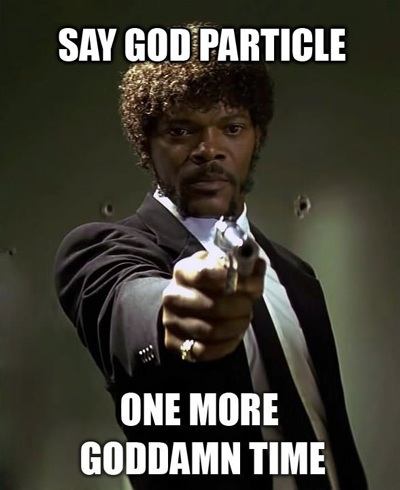 1/30/14
R. Gonçalo - New Worlds 2014
3
Truly global effort over many years led to this major discovery and a Nobel prize!
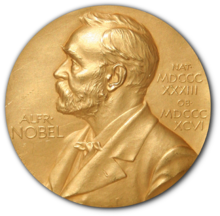 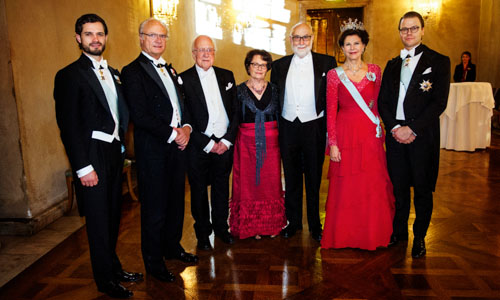 http://www.nobelprize.org/
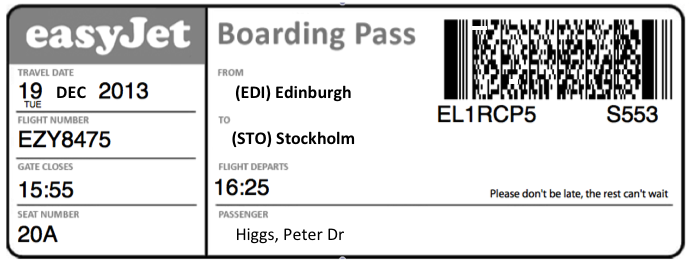 1/30/14
R. Gonçalo - New Worlds 2014
4
How much have we learned since then?
Mass: around 125GeV
Used to be the only unknown 
SM-Higgs parameter, remember? 

ATLAS: arXiv:1307.1427
mHH->4l = 124.3 ±0.6(stat) ±0.5(sys) 
mHH->γγ = 126.8 ±0.2(stat) ±0.7(sys) 
Assuming single resonance: 
mH = 125.5 ±0.2(stat) +0.5-0.6(sys) 
Tension between channels!
Compatibility P=1.5% (2.4σ)
Rises to 8% with square syst.prior

CMS: arXiv:1312.5353
mHH->4l = 125.6 ±0.4(stat) ±0.6(sys) 

Doesn’t look like two different resonances!...
ATLAS: arXiv:1307.1427
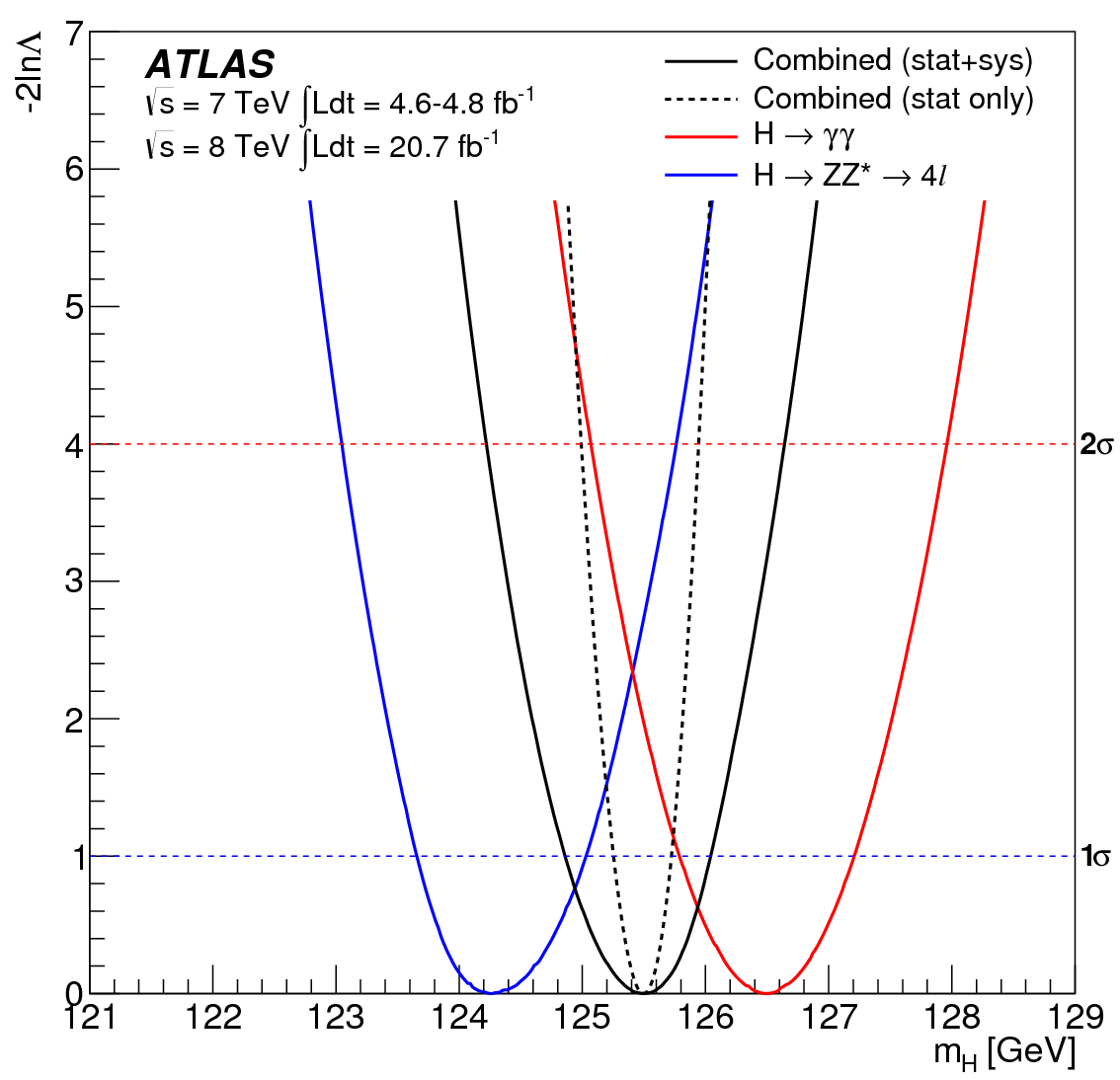 CMS (H->4l)
1/30/14
R. Gonçalo - New Worlds 2014
5
Spin and Parity
Pure JP = 0-, 1+, 1-, and 2+ excluded with 97.8, 99.97, 99.7, and 99.9% Confidence Level (ATLAS arXiv 1307.1432)
But note: Higgs could have CP-violating component!
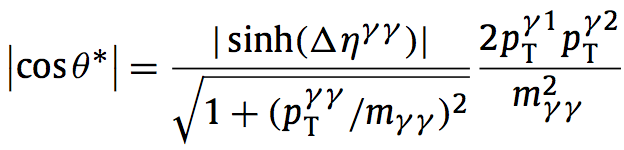 H->γγ – ATLAS arXiv 1307.1432
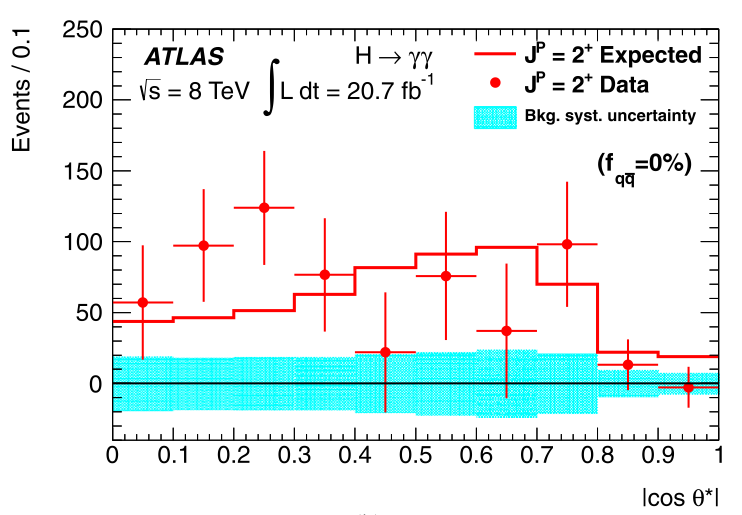 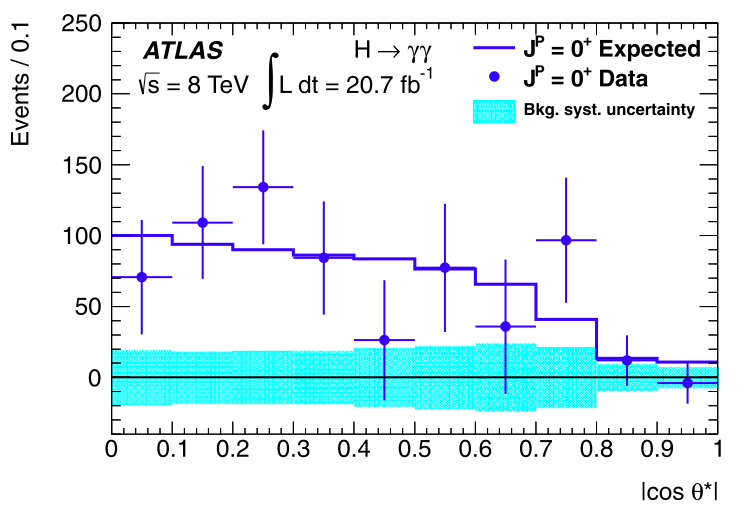 1/30/14
R. Gonçalo - New Worlds 2014
6
So, where do we stand?
DAMA 0804.2741
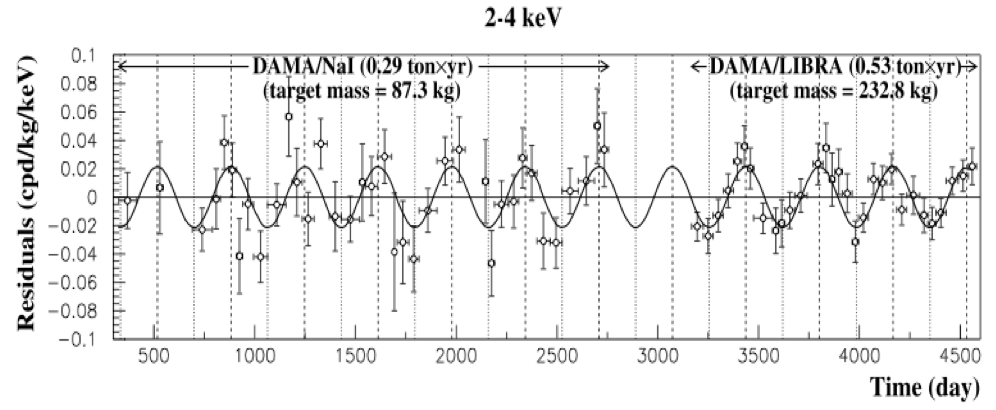 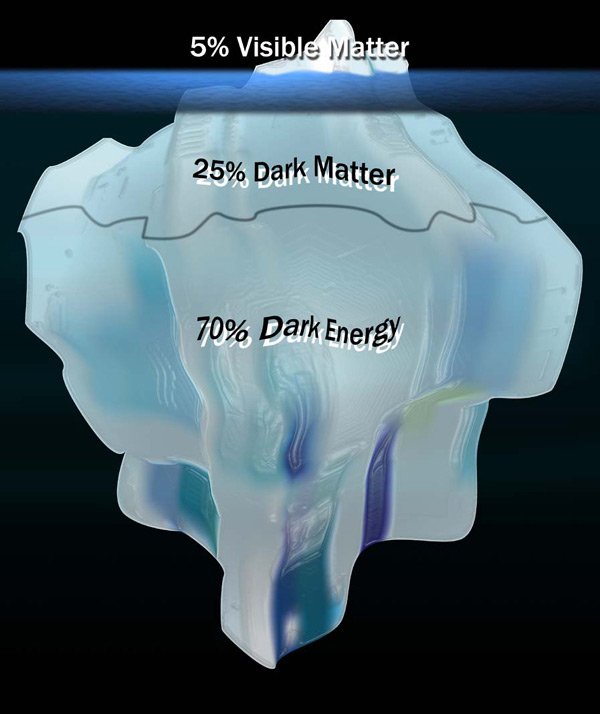 We have found the missing piece of the Standard Model puzzle

The current data show us a SM-like Higgs boson
Each channel not so well measured
But combination fits well with expectations

Is this the end of the story?
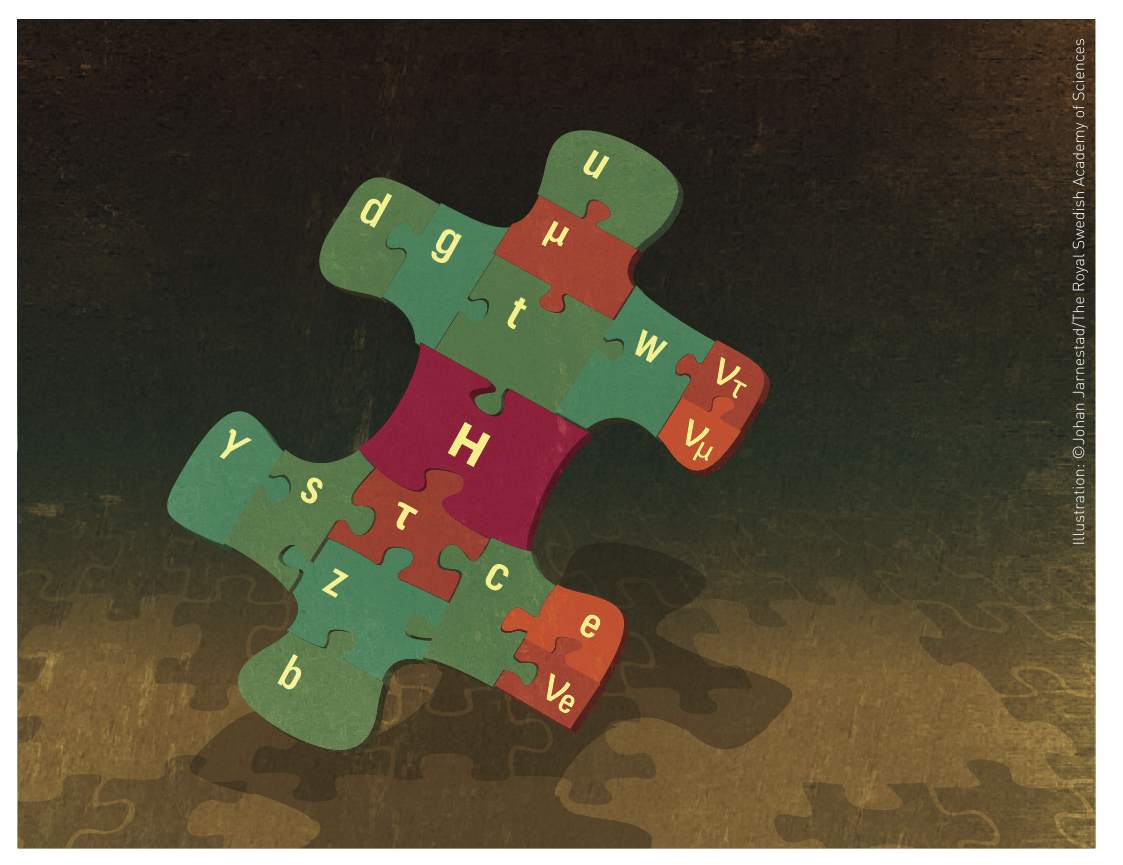 LUX 1310.8214
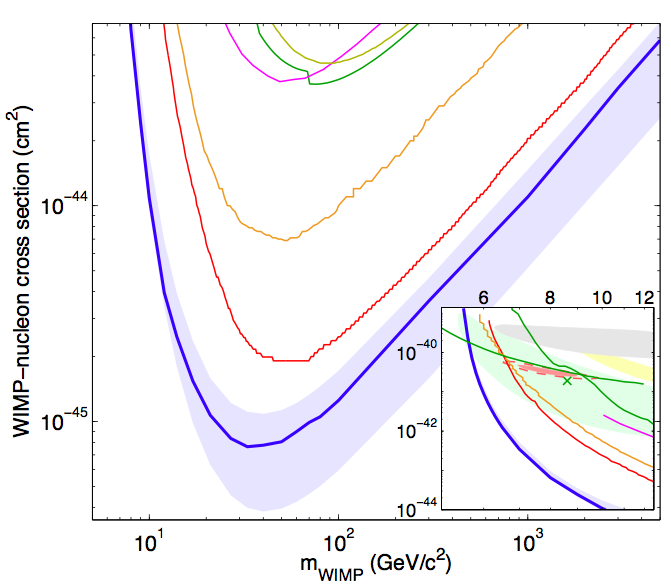 New Physics  Modified Higgs sector(?)
Discovery  Precision! (& a few more channels)
1/30/14
R. Gonçalo - New Worlds 2014
7
Combining Higgs Channels
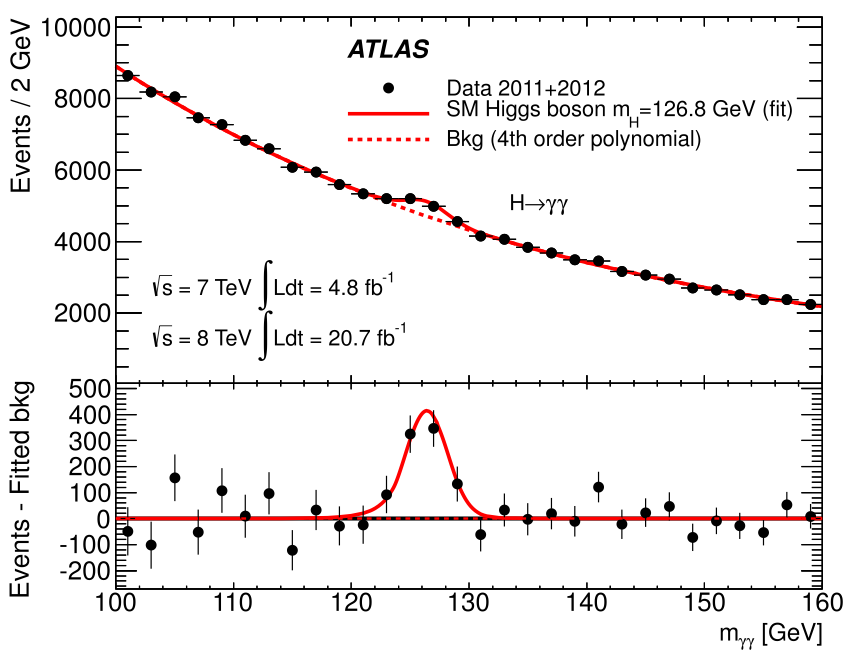 Production
Decay
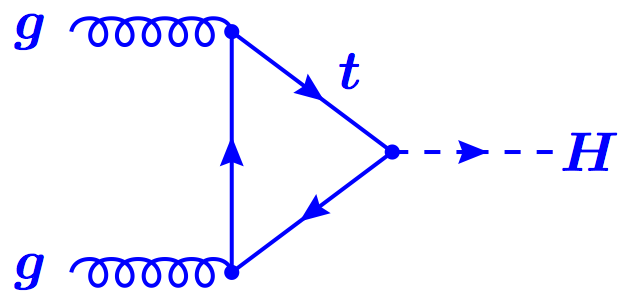 H->γγ
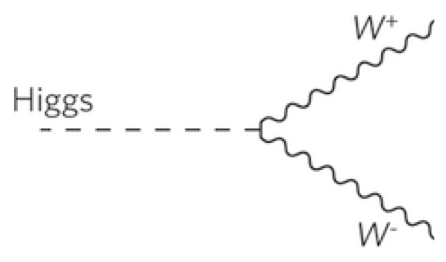 FIT
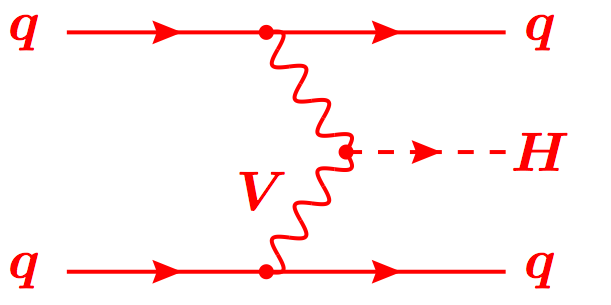 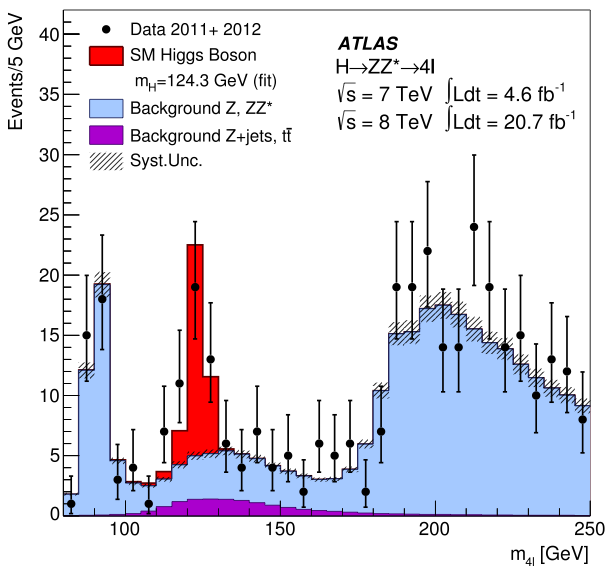 H->ZZ
×
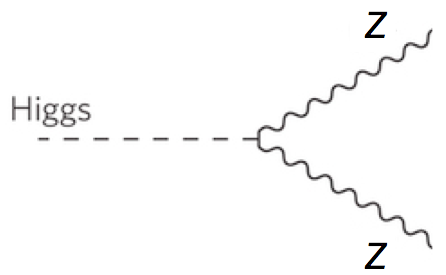 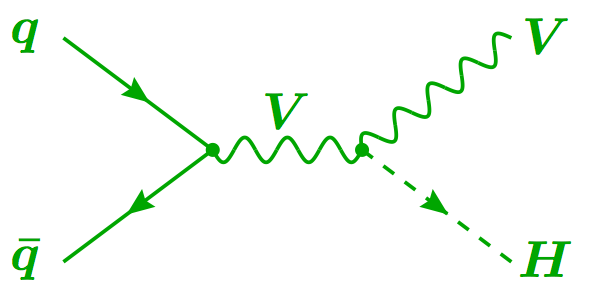 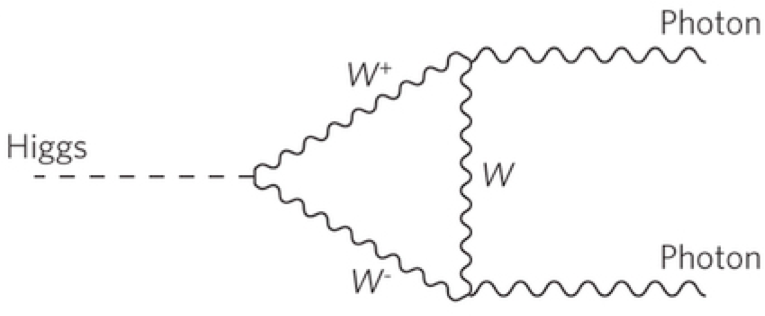 t
H->WW
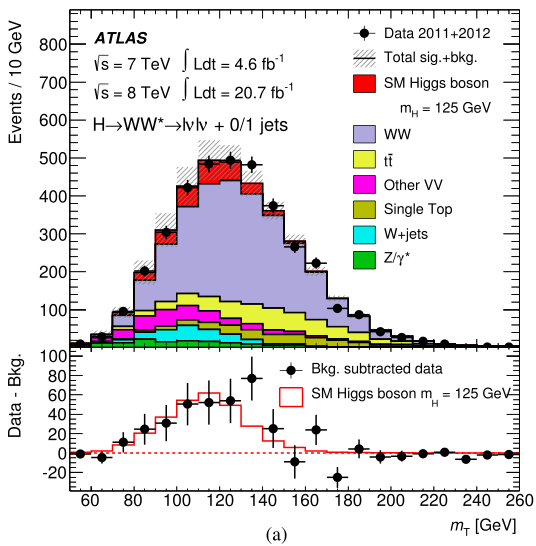 t
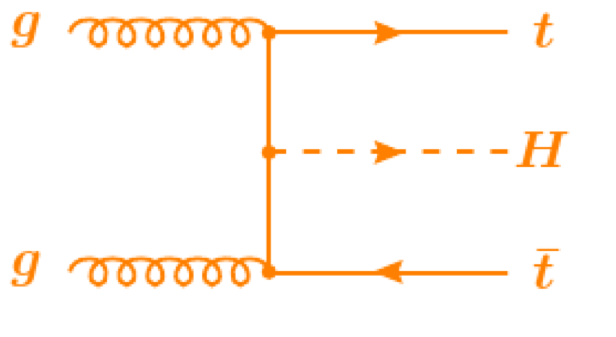 t
Backgrounds +
1/30/14
R. Gonçalo - New Worlds 2014
8
A bit more technically
Assumptions:
Single resonance (at mH = 125.5GeV)
No modification of tensor structure of SM Lagrangian: 
i.e. H has JP = 0+
Narrow width approximation holds
i.e. rate for process i  H  f is:

Free parameters in framework:
Coupling scale factors: κj2 
Total Higgs width: κH2
Or ratios of coupling scale factors: λij = κi / κj

Tree-level motivated framework 
Useful for studying deviations in data with respect to expectations 
E.g. extract coupling scale factor to weak bosons κV by setting κW = κZ = κV
Not same thing as fitting a new model to the data
1/30/14
R. Gonçalo - New Worlds 2014
9
New Physics in the Loops?
W
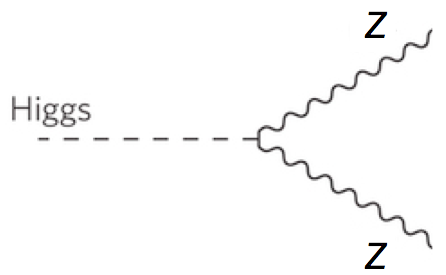 New heavy particles may show up in loops
Dominant gluon-fusion through a (mostly) top loop production for H->ZZ, H->WW and H->γγ
H->γγ decay through top and W loops (and interference)

Assume no change in Higgs width and SM couplings to known particles

Introduce effective coupling scale factors:
κg and κγ for ggH and Hγγ loops
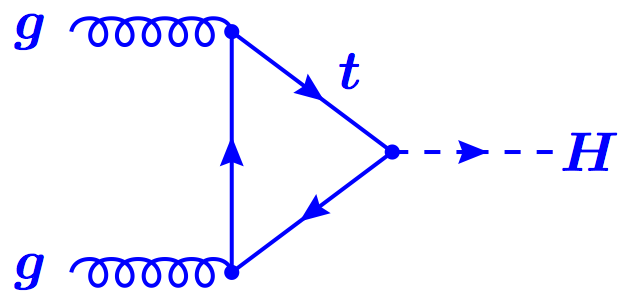 W
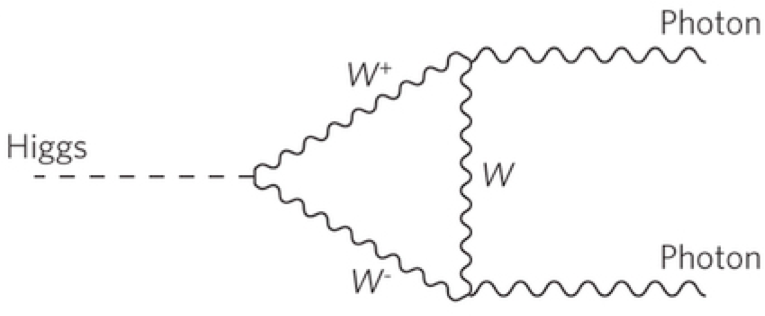 t
t
t
ATLAS 1307.1427
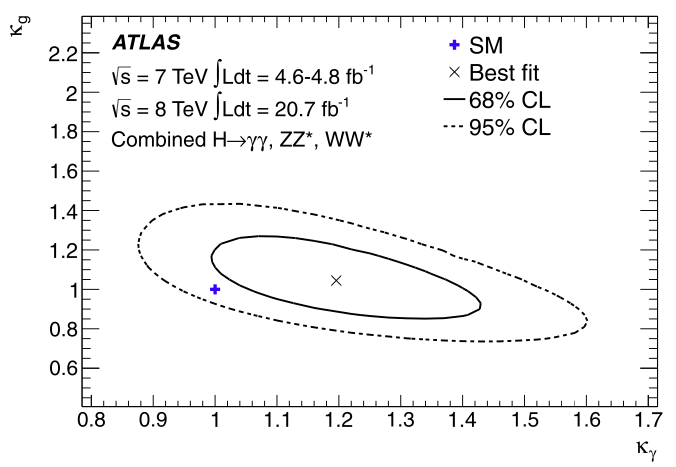 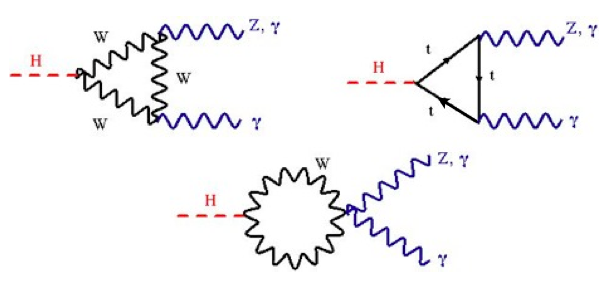 Best fit values: κg = 1.04 ± 0.14, κγ = 1.20 ± 0.15
Fit within 2σ of SM (compatibility P=14%)
1/30/14
R. Gonçalo - New Worlds 2014
10
Fermion and Boson couplings from fit
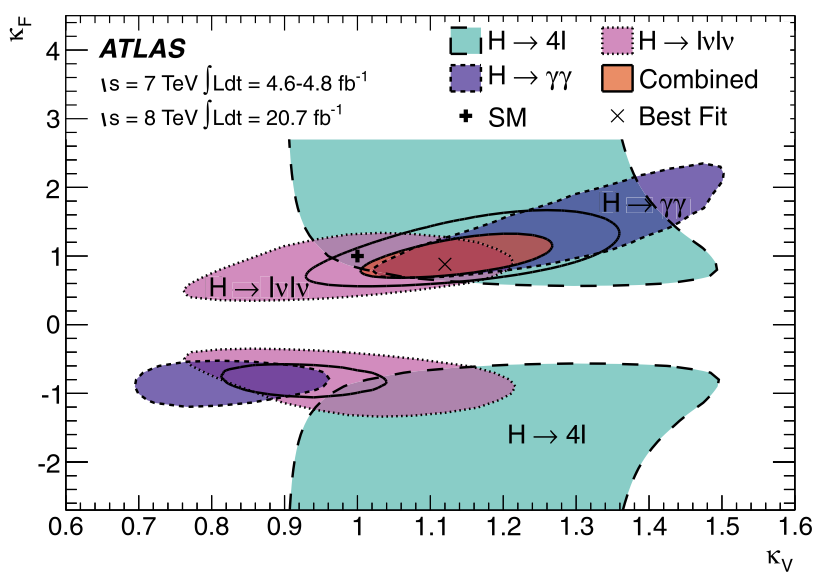 Set one scale factor for all fermions (κF = κt = κb= κτ =…) and one for all vector bosons (κV = κZ = κW)
Assume no new physics
Strongest constraint to κF comes form gg->H loop 
ATLAS and CMS fits within 1-2σ of SM expectation (compatibility P=12%)
Note ATLAS and CMS κV different – see signal strength below
ATLAS 1307.1427
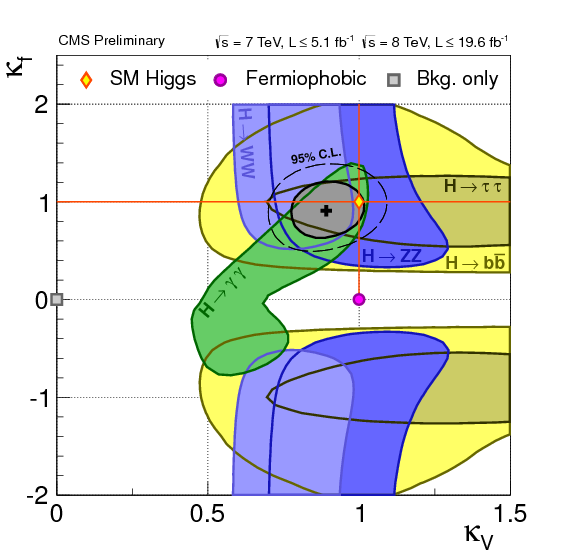 CMS public page
1/30/14
R. Gonçalo - New Worlds 2014
11
Direct Evidence of Fermion Couplings
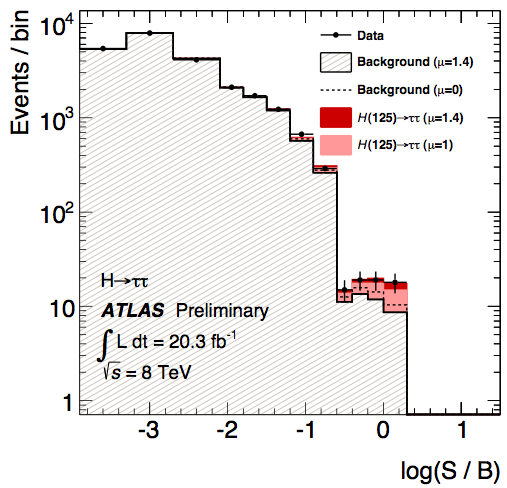 Challenging channels at the LHC! 
Huge backgrounds (H->bb,H->ττ) 
Or low rate: H->μμ

New results!
ATLAS:
4.1σ evidence of H->ττ decay 3.2σ exp.
μ = σobs./σSM = 1.4 ±0.3(stat) ±0.4(sys)

CMS:  hot off the press!
Combination of H->bb and H->ττ: 
3.8σ evidence (obs.) 4.4σ (expected)
 μ = σobs./σSM = 0.83 ±0.24
ATLAS-CONF-2013-108
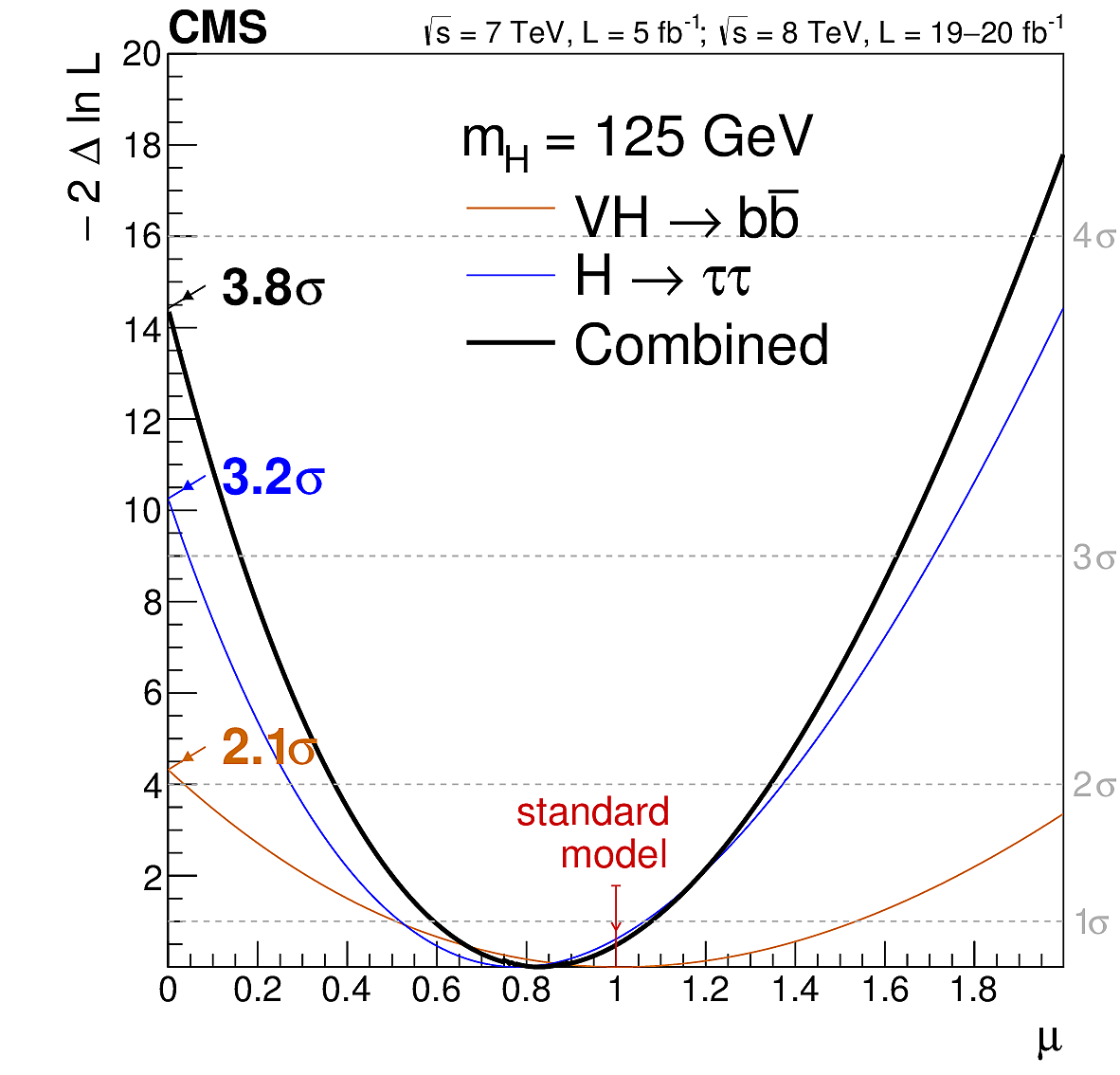 CMS 1401.6527
CMS 1401.6527
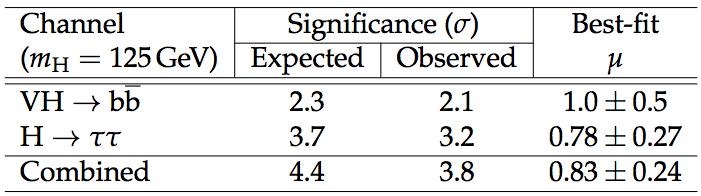 1/30/14
R. Gonçalo - New Worlds 2014
12
Signal Strength
Signal strength: μ = σobs./σSM

ATLAS: global excess in H->γγ and H->ZZ
	μ = 1.33 ±0.14(stat) ±0.15(sys)
Largest deviation in H->γγ (1.9σ)
When H->bb and (old) H->ττ added:
	μ = 1.33 ±0.14(stat) ±0.15(sys)
CMS: under-fluctuation in H->WW/γγ
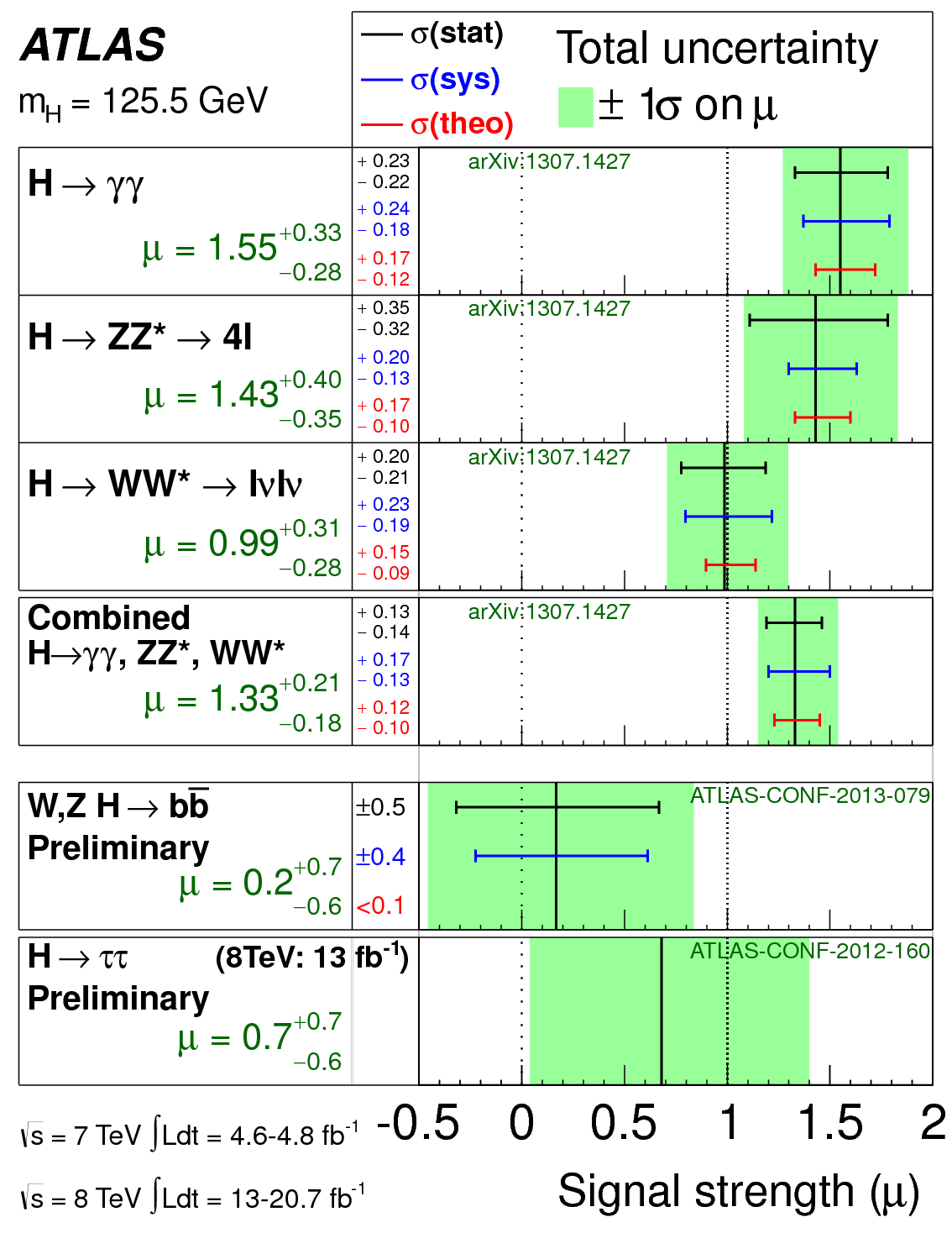 ATLAS-CONF-2013-079
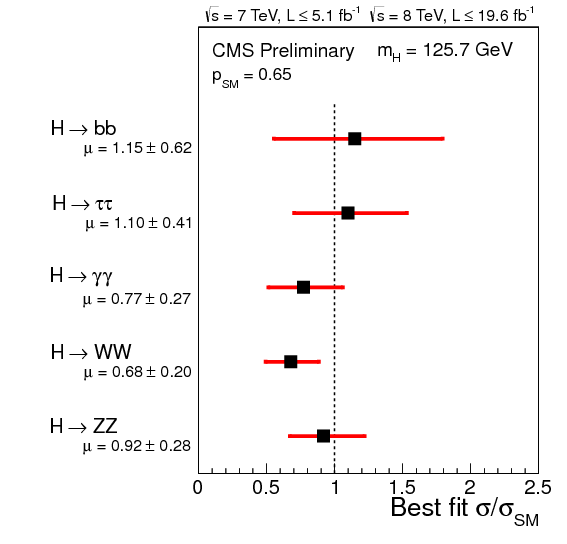 CMS public page
Update: μ = 1.4 +0.5-0.4
ATLAS-CONF-2013-108
1/30/14
R. Gonçalo - New Worlds 2014
13
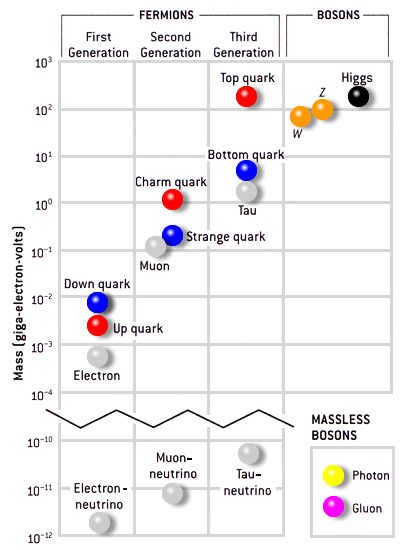 A favourite of mine: ttH
Indirect constraints on top-Higgs Yukawa coupling from loops in ggH and ttH vertices
Assumes no new particles contribute to loops

Top-Higgs Yukawa coupling can be measured directly
Allows probing for New Physics contributions in the ggH and γγH vertices

Top Yukawa coupling Yt = √2Mt/vev = 0.996±0.005
Does this mean top plays a special role in EWSB?
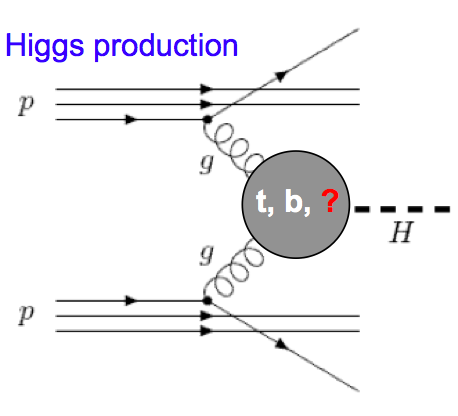 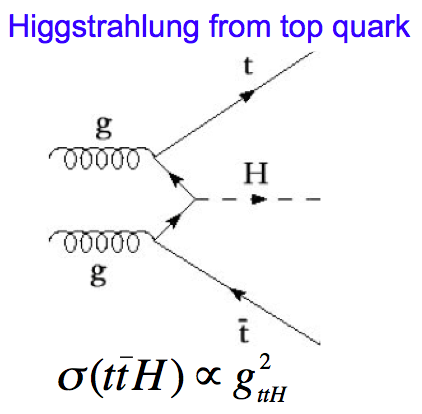 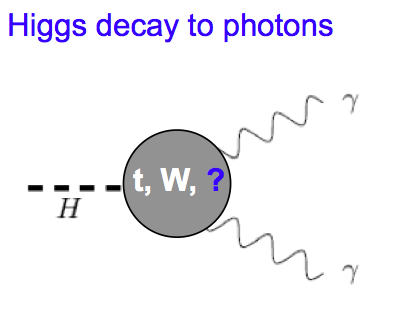 1/30/14
R. Gonçalo - New Worlds 2014
14
Sensitivity to New Physics
Effective top-Higgs Yukawa coupling may deviate from SM due to new higher-dimension operators
Change event kinematics – go differential!

ttH sensitive new physics: little Higgs, composite Higgs, Extra Dimensions,…

In the presence of CP violation, Higgs-top coupling have scalar (κt)and pseudoscalar (˜κt)components
Strong dependence on ttH cross section
Note: Indirect constraints from electron electric dipole moment not taken into account (give |˜κt| < 0.01)
Degrande et al. arXiv:1205.1065
Ellis et al. arXiv:1312.5736
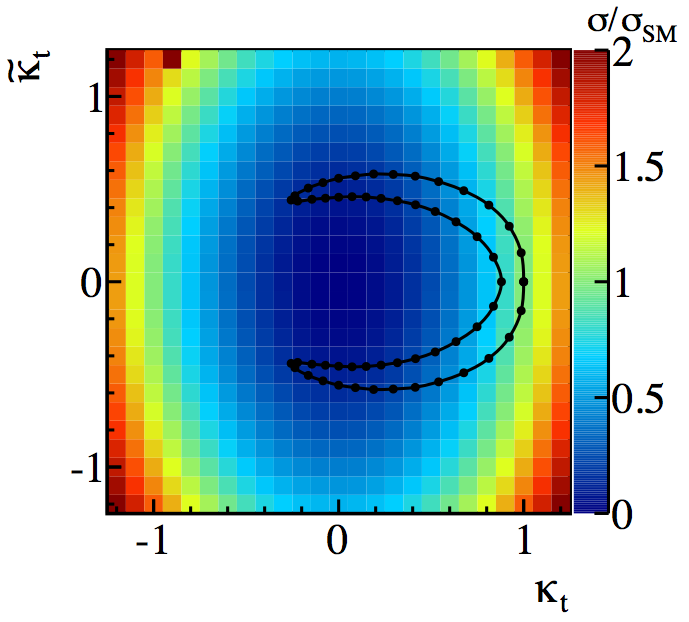 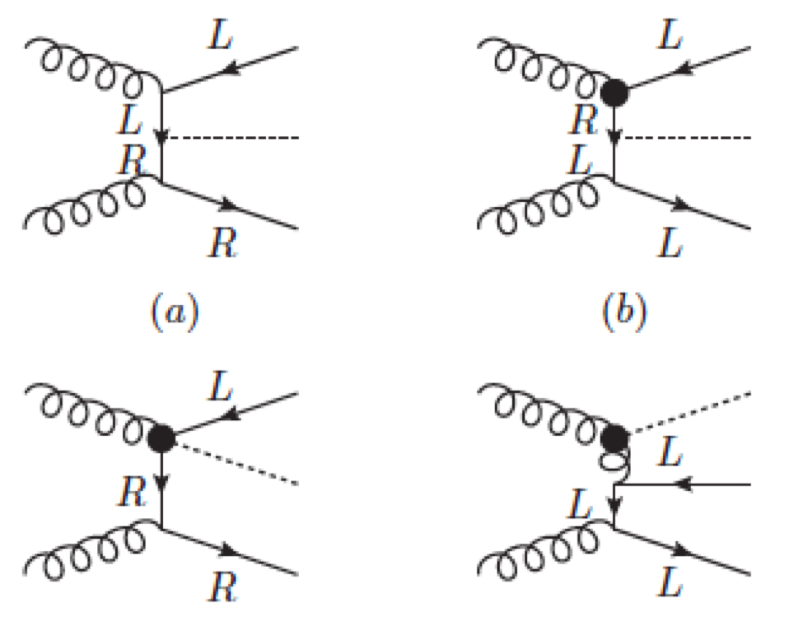 1/30/14
R. Gonçalo - New Worlds 2014
15
Status: latest ttH results from CMS
Combination of H -> bb, H -> ττ, H -> γγ and multilepton (H->WW/ZZ)
HIG-12-035, HIG-13-015, HIG-13-019, CMS public page

No statistically significant excess over background predictions
Need LHC run II data!
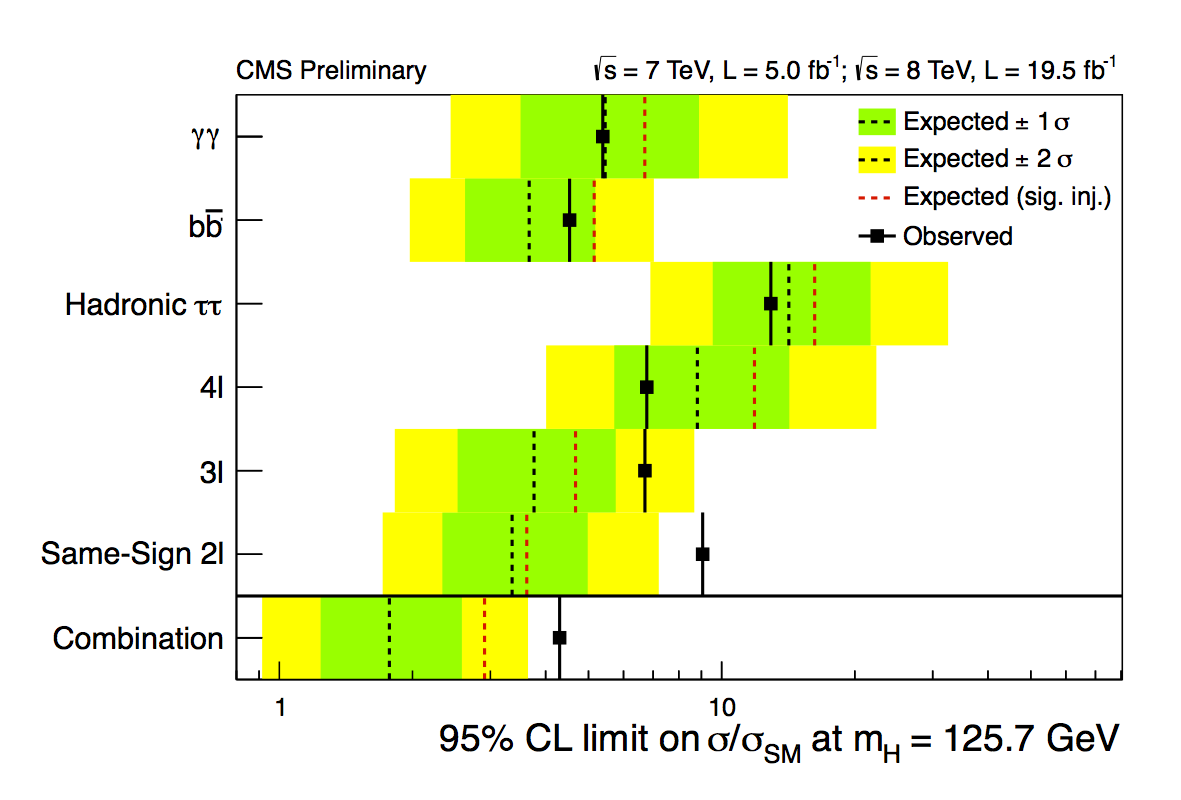 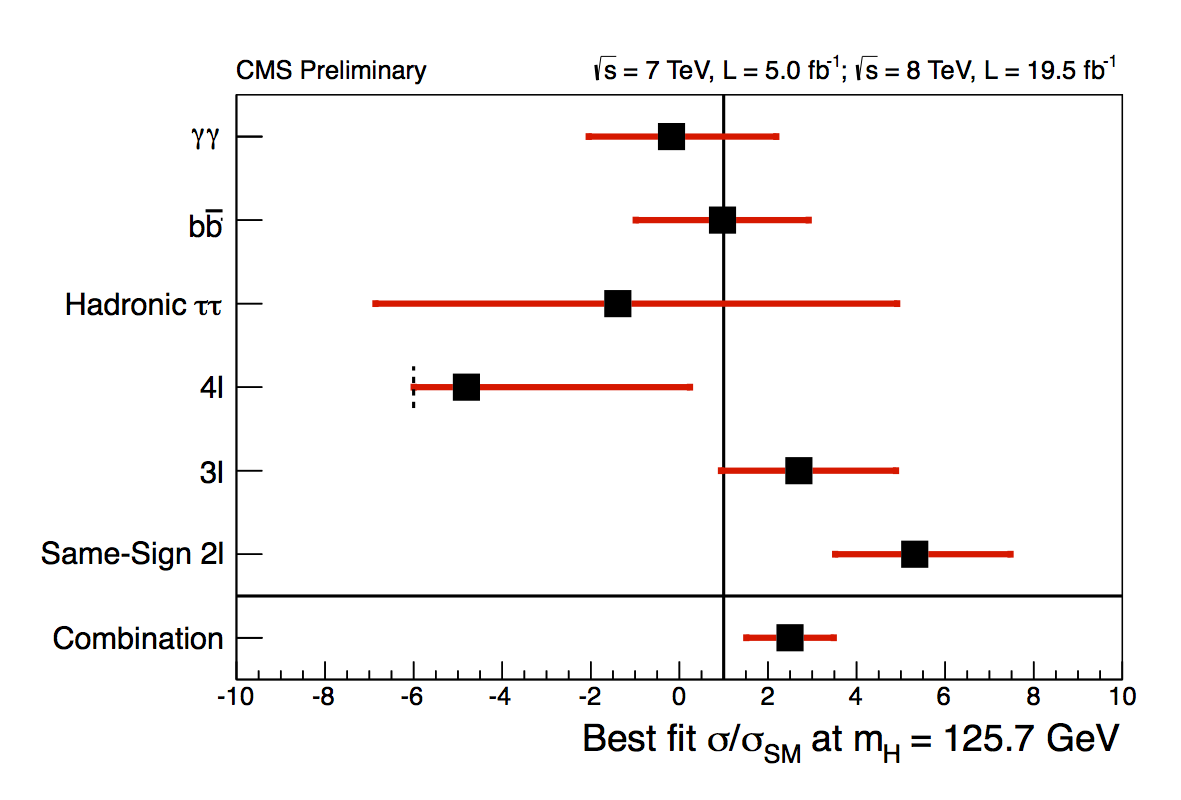 1/30/14
R. Gonçalo - New Worlds 2014
16
The Far Future
High-Luminosity LHC plus Linear Collider are “dream team” for Higgs properties!
LHC (√s=14TeV and L=3000fb-1) systematics limited
Total width only at Linear Collider (√s=250GeV, L=250fb-1: ≈10% accuracy)
2nd generation couplings (Δc, Δμ) challenging at LHC but possible at LC
Δtop opens up for LC500 (√s=500GeV, L=500fb-1): ≈3-7% from HL-LHC + LC500
Precision of HL-LHC + LC limited by LC statistical uncertainty, not systematics!
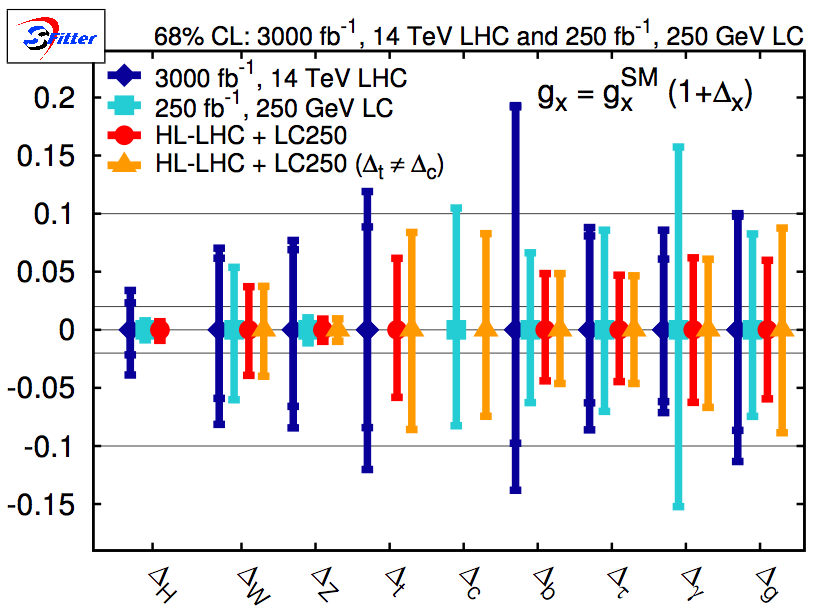 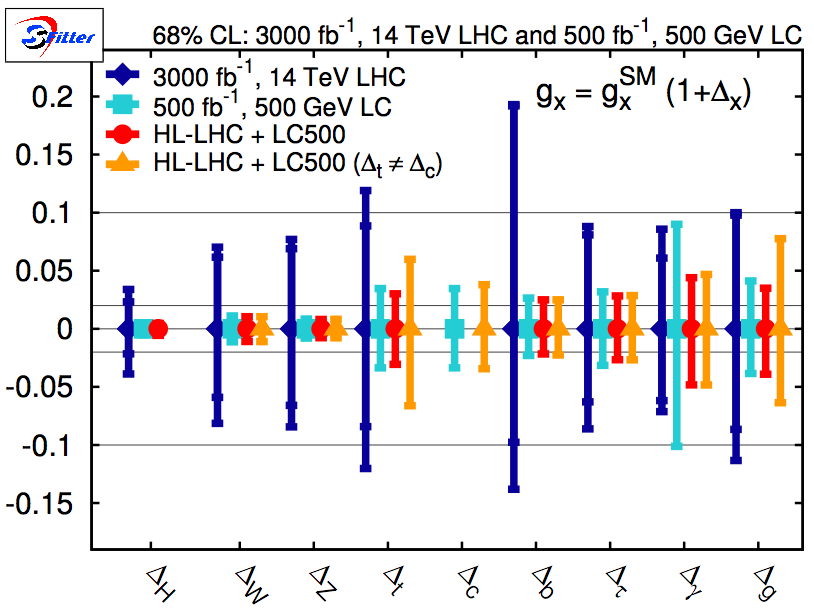 Klute et al, arXiv: 1301.1322
1/30/14
R. Gonçalo - New Worlds 2014
17
Conclusions & Outlook
Milestone discovery (finally!) opened field of Higgs properties
Measurement precision increasing but still limited
So far it looks like it says in the SM book… but we like surprises!  
New results from challenging fermion channels
Will benefit enormously from future LHC data!

New Physics is out there!
Aim for precision analyses: can constrain a lot of model space 
Look at more difficult SM channels: ttH, VH->Vbb, H->ττ, H->μμ
Keep looking for Beyond SM Higgs signals
Will benefit enormously from future LHC data! (did I mention this?)

Don’t forget longer term
HL-LHC + Linear Collider are our dream team
1/30/14
R. Gonçalo - New Worlds 2014
18
Bonus slides
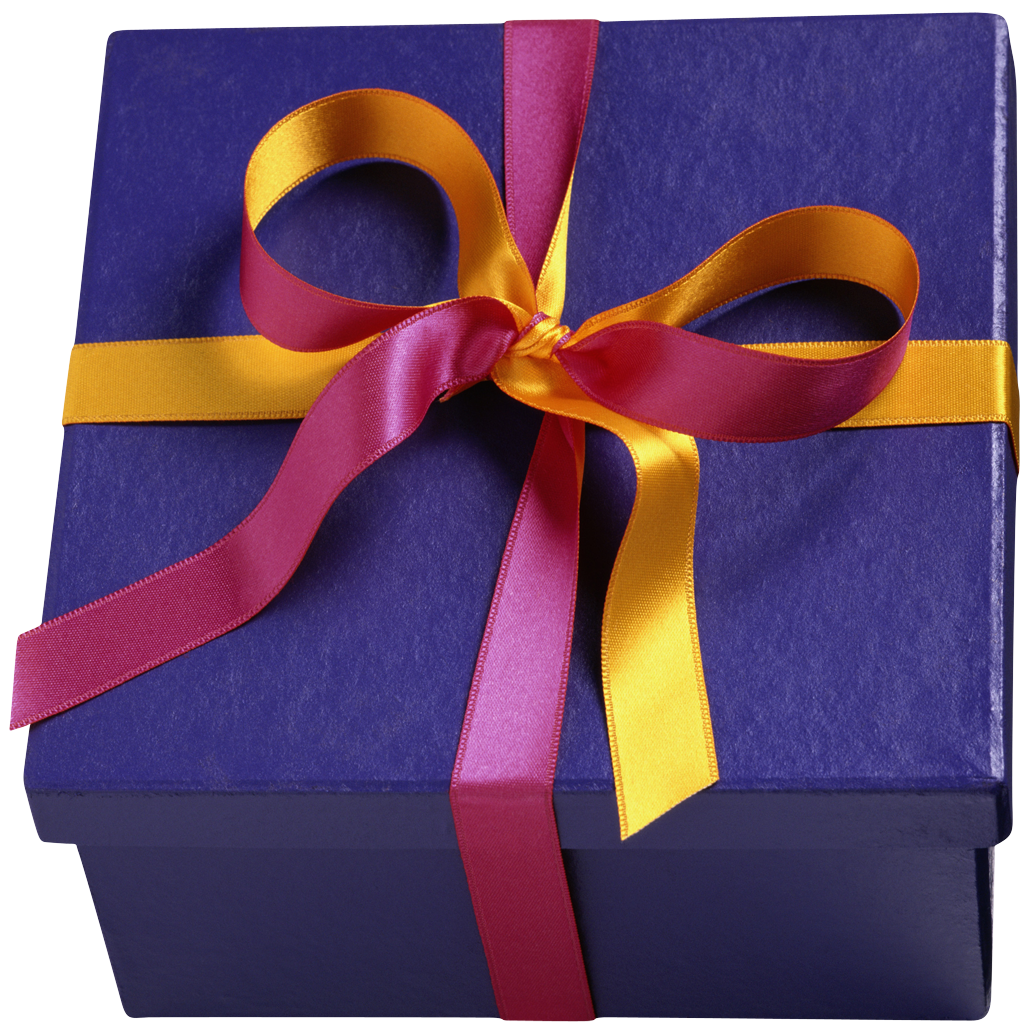 1/30/14
R. Gonçalo - New Worlds 2014
19
ATLAS-CONF-2013-108
http://cds.cern.ch/record/1563235
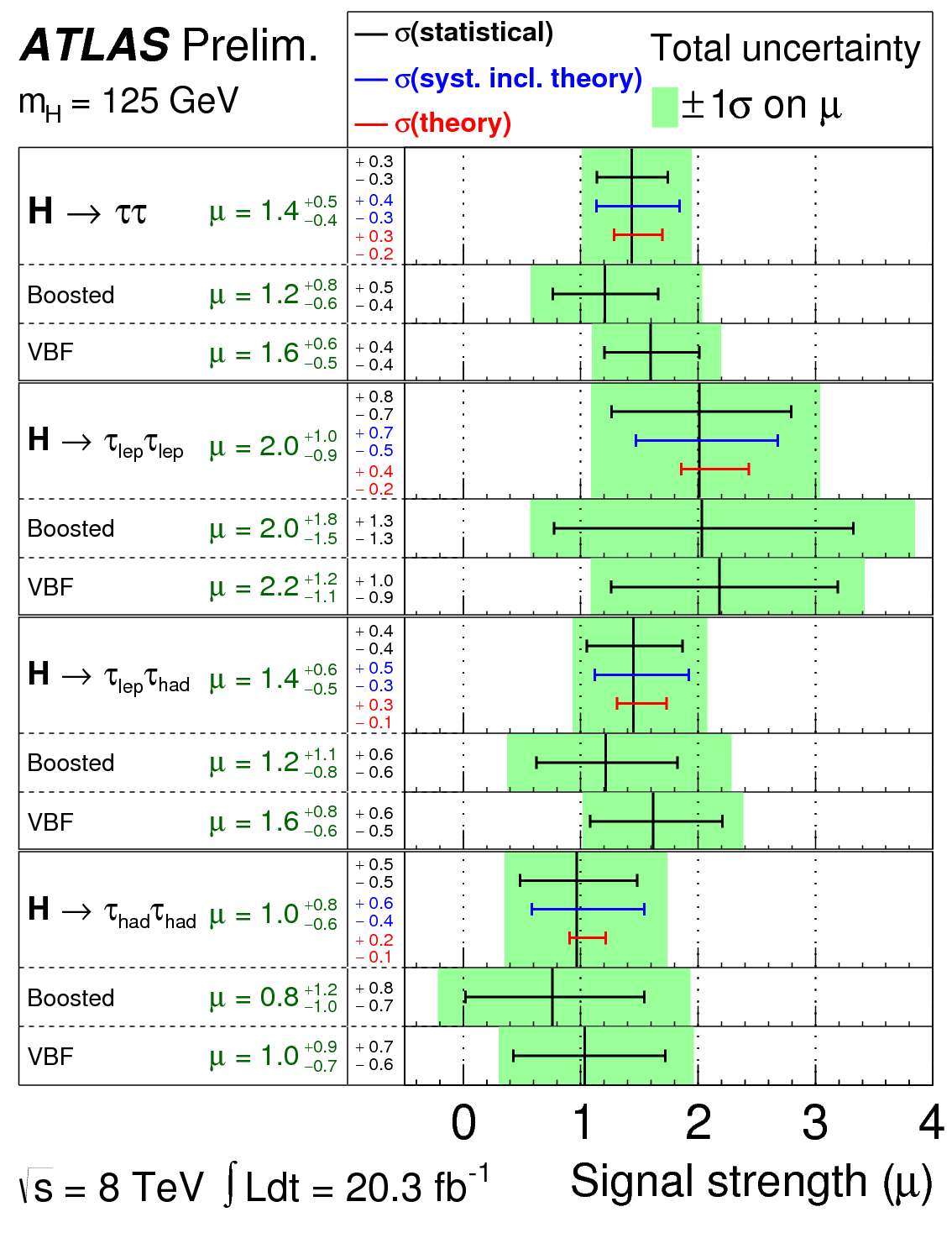 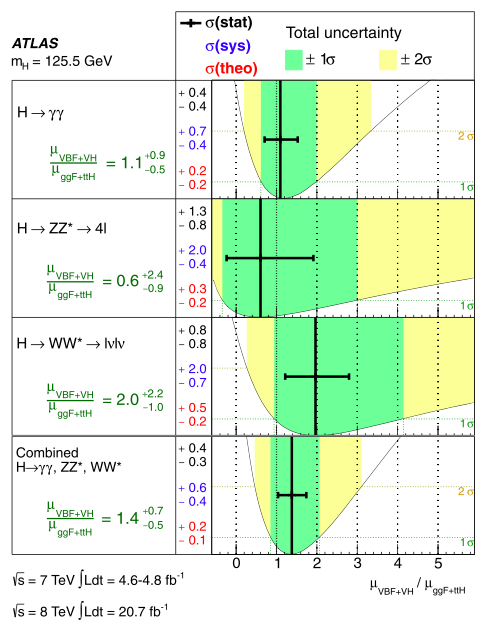 1/30/14
R. Gonçalo - New Worlds 2014
20
http://cds.cern.ch/record/1563235
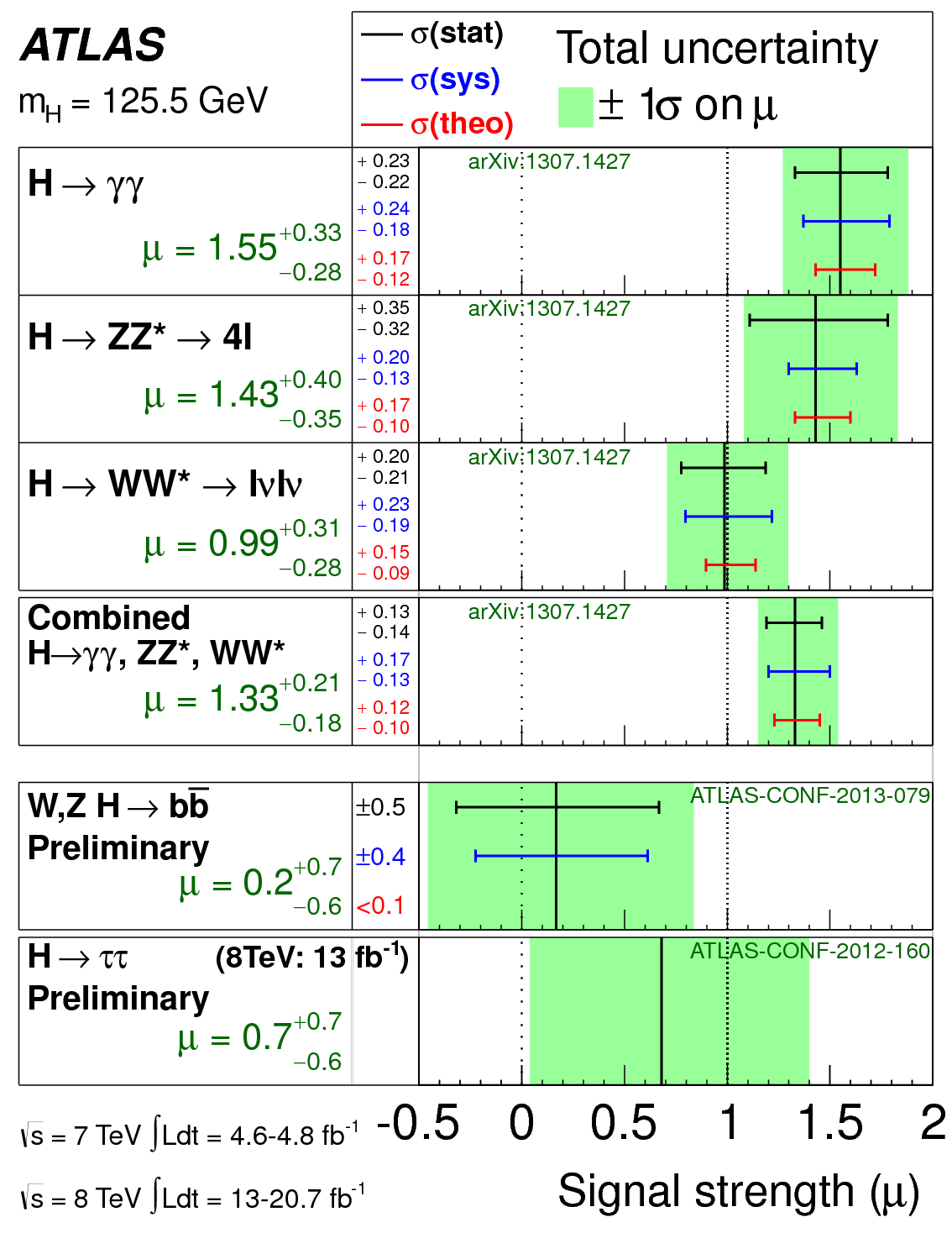 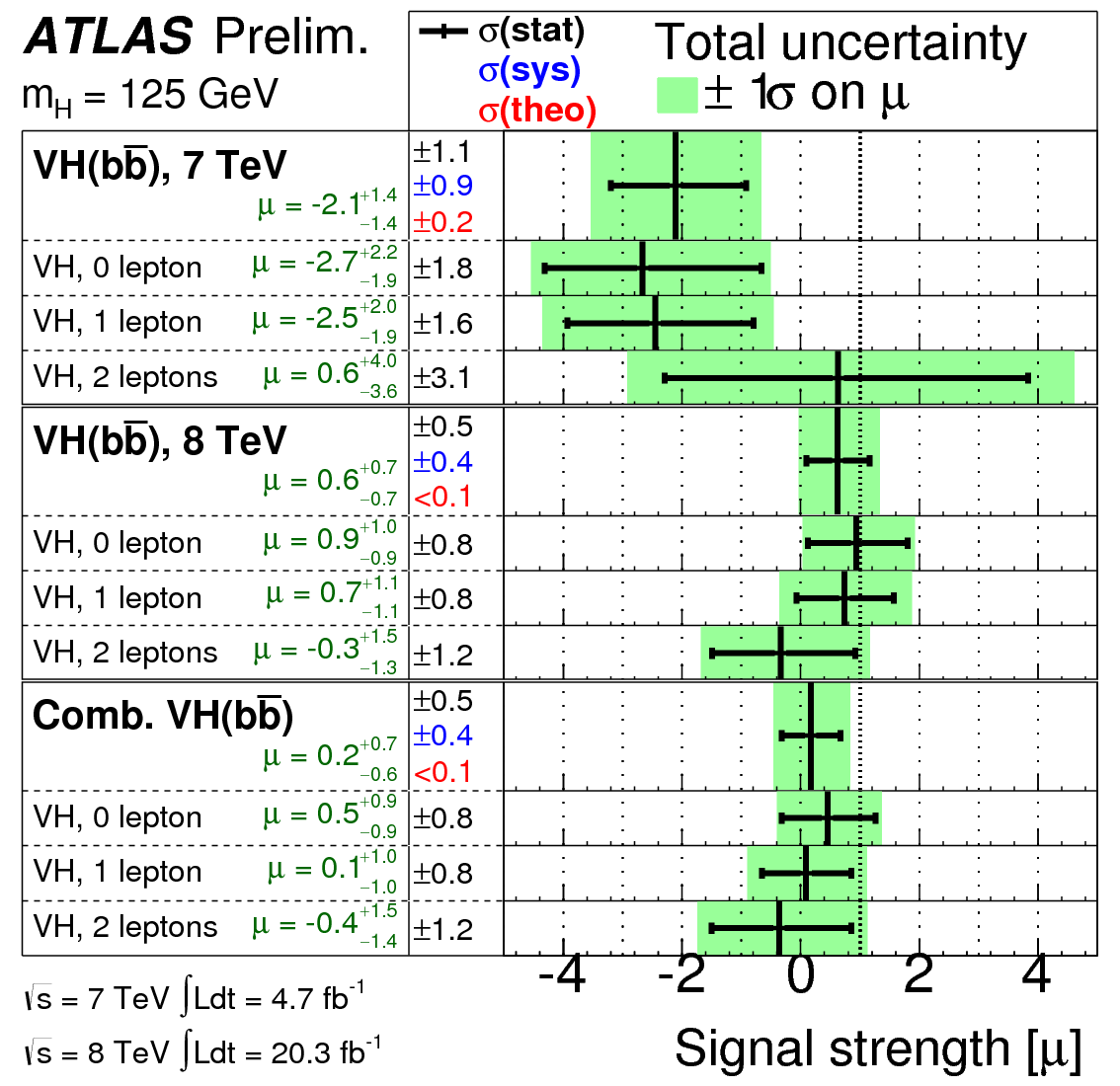 1/30/14
R. Gonçalo - New Worlds 2014
21
ATLAS Analysis – lepton+jets
Cut-based analysis
For ≥6 jets & ≥3 b-tags: 
Use mbb, as discriminating variable
Kinematic fit to reconstruct ttbar
Use leftover b-jets for H->bb
Elsewhere: use HThad (scalar sum of jet pT)
Fit Signal and Background regions to get limits
Get final background normalizations and systematic uncertainties  (“nuisance parameters”) from fit to data – profiling
Use control regions to check fit is ok
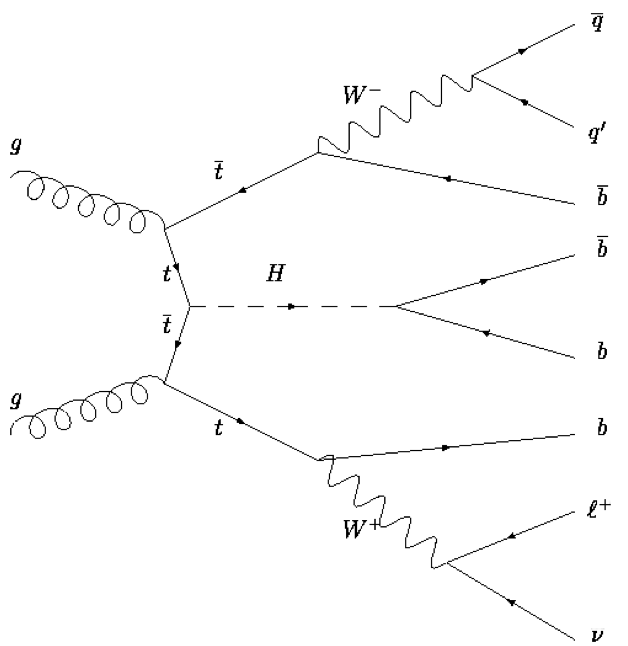 2 light jets (mostly)
e or μ, ETmiss , MTW
Up to 4 b-tags
Signal
Background
Control regions
1/30/14
R. Gonçalo - New Worlds 2014
22
Direct BSM Higgs Searches (ATLAS)
FCNC in t→cH, H→γγ - upper limit on BR: Obs.(Exp.): 0.83%(0.53%) x SM for 125 GeV at 95% CL [ATLAS-CONF-2013-081]
H→ZZ→llνν: Excl. 320 - 560 GeV [ATLAS-CONF-2012-016]
H→ZZ→llqq: Excl. 300 - 310, 360 - 400 GeV. at 145 GeV 3.5 x SM [ATLAS-CONF-2012-017] 
H→WW→lνjj: at 400 GeV Obs.(Exp.) 2.3(1.6) x SM [ATLAS-CONF-2012-018] 
Higgs in SM with 4th fermion generation: model ruled out [ATLAS-CONF-2011-135] 
Fermiophobic H to diphoton Model ruled out [ATLAS-CONF-2012-013] 
MSSM neutral H [JHEP: JHEP02(2013)095] 
NMSSM a1 to μμ [ATLAS-CONF-2011-020] 
NMSSM H to a0a0 to 4γ [ATLAS-CONF-2012-079] 
H±→ cs [EPJC73 (2013) 2465] 
2HDM WW(lvlv) [ATLAS-CONF-2013-027]
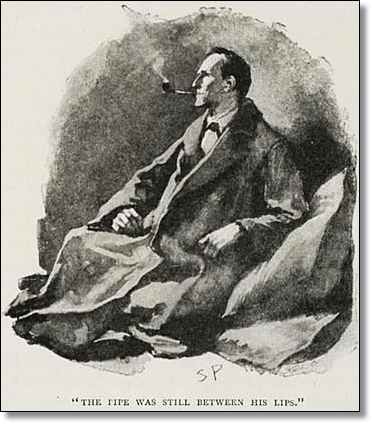 'It is an old maxim of mine that when you have excluded the impossible, whatever remains, however improbable, must be the truth.'
Sherlock Holmes
-The Beryl Coronet
1/30/14
R. Gonçalo - New Worlds 2014
23
Lateral Thoughts
1/30/14
R. Gonçalo - New Worlds 2014
24
Many questions…
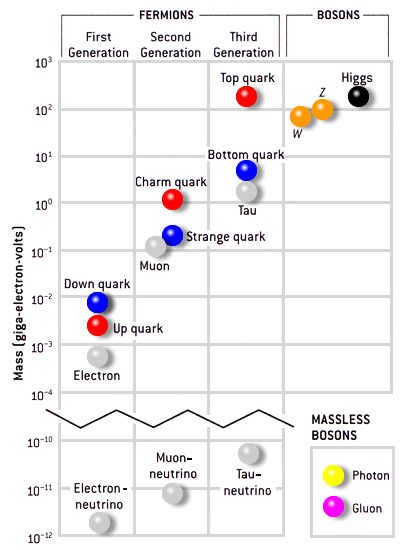 Higgs mechanism says how to give mass to fundamental particles
It doesn’t say why fermion masses and  Yukawa couplings  are so different: 10-10GeV (ν) – 102GeV (t)
Top mass at the EW scale. Does it play a special role in breaking it? 
(And by the way… why 3 families of leptons and quarks?)
What is the underlying theory?
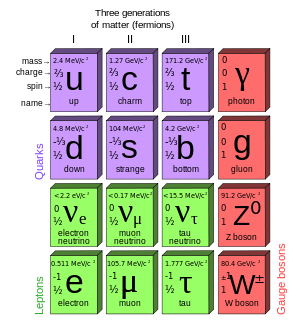 Eh! Eh! Eh! Been there, done that!
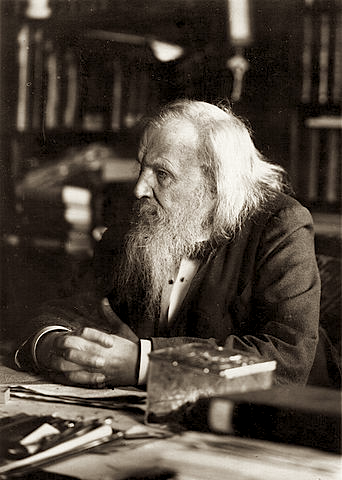 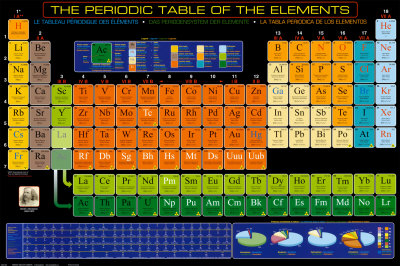 1/30/14
R. Gonçalo - New Worlds 2014
25